15/41
پیشنهادات
نتایج
مقدمه
چکیده
فهرست
روش
شکل. 1. تصویری از درصد مصرف انرژی  بخش مسکونی
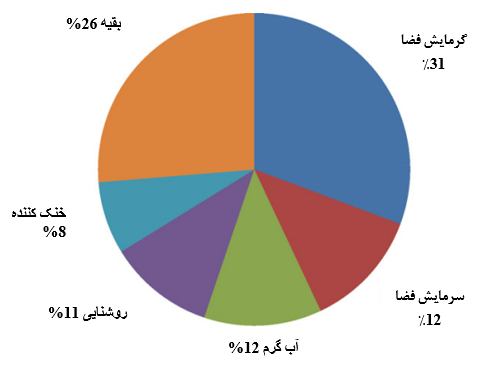 16/41
پیشنهادات
نتایج
مقدمه
چکیده
فهرست
روش
شبیه سازی فرمولاسیون مدل و جمع آوری داده ها
کلیه داده ها، همچون هزینه حسابرسی اولیه، هزینه انرژی ، هزینه بهسازی، و عملکرد آنها جمع آوری، برآورده و به عنوان ورودی های مدل شبیه سازی برای فرمول نویسی و تدوین مجموعه بهسازیهای بادوام بکار برده شد. ارزیابی تکنولوژی از طریق تهیه لیستی از پیشرفت های بالقوه، کاهش انرژی مورد انتظار و هزینه آنها (هزینه های مواد و نیروی انسانی برای هر بهسازی) به همراه عدم قطعیت آنها صورت گرفت.
17/41
پیشنهادات
نتایج
مقدمه
چکیده
فهرست
روش
کلیه داده های بکار گرفته شده در این مطالعه از طریق پایگاههای داده مختلف عمومی تهیه و با مدل ریاضی با استفاده از روش شبیه سازی مونت کارلو محاسبه شدند. شبیه سازی مونت کارلو، روشی ریاضی است که نمونه های تصادفی برای توزیع پارامترهای خروجی انتخاب می شوند. استفاده از روش شبیه سازی مونت کارلو برای بررسی تغییرپذیری بازده های بالقوه و حساسیت نتایج را به صورت آماری توزیع می نماید.
18/41
پیشنهادات
نتایج
مقدمه
چکیده
فهرست
روش